Patrick Molicard-Chartier
Activité 1: Technologue
Recherche et publication: 
Pour plusieurs, la pression de publier des recherches, de sécuriser des financements et de contribuer de manière significative à leur domaine est une préoccupation constante.
Qualité de l'enseignement: Les professeurs s'inquiètent souvent de maintenir un haut niveau de qualité dans leur enseignement, en s'assurant que les cours sont pertinents, engageants et accessibles à tous les étudiants.
Pensent et ressentent?
(préoccupations)
Famille et milieu culturel :
Les attentes et les valeurs familiales jouent un rôle dans la motivation de carrière, et leur approche vers l’apprentissage. Le soutien familial, ou même son absence, peut également influencer le bien-être émotionnel et académique des professeurs tel que les étudiants.
Environnement institutionnel: 
Les professeurs sont souvent conscients de l'influence que les politiques et les ressources de l'université peuvent avoir sur les étudiants et sur leur travail.
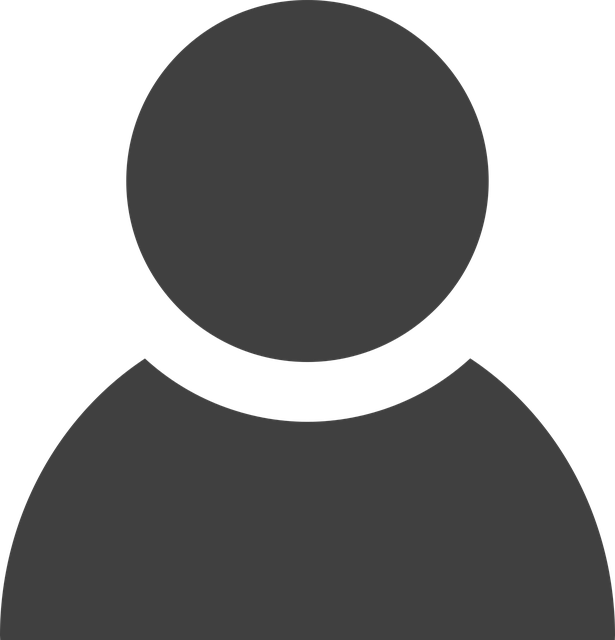 Entendent?
(influences)
Voient?
(environnement)
Autres professeurs et mentors académiques :
Les interactions avec les professeurs et les mentors peuvent avoir un impact profond sur la direction académique et professionnelle des étudiants.
Marché du travail et perspectives économiques: Ils comprennent l'anxiété que les étudiants peuvent ressentir face à l'avenir et cherchent à intégrer le développement des compétences pratiques, des conseils de carrière et des perspectives d'emploi pour les aider à se préparer au monde extérieur.
Qu’est-ce que vos apprenants...?
Technologies et médias :
Les médias sociaux, les outils numériques pour l'éducation, et l'accès informatique en générale ont un impact significatif
Collaboration et communication: 
Les professeurs collaborent fréquemment avec des collègues, que ce soit dans la recherche, lors de comités ou dans le développement de nouveaux programmes d'études. Ils communiquent régulièrement avec les étudiants, les collègues et les professionnels de leur domaine.
Disent et font?
(comportement)
Professionnalisme et éthique: 
Les professeurs maintiennent des normes élevées de professionnalisme et d'éthique, que ce soit dans la conduite de leur recherche, dans l'évaluation des étudiants, ou dans leurs interactions avec la communauté universitaire.
Passion pour l'enseignement: 
Beaucoup montrent une réelle passion pour l'enseignement et le mentorat, ce qui peut créer un environnement d'apprentissage dynamique et authentique pour les étudiants.
Pression et stress:
La pression pour publier, obtenir des financements, et maintenir une haute qualité d'enseignement peut créer un environnement oppressante affectant leur santé mentale et leur performance professionnelle.
Innovation pédagogique:
Les professeurs peuvent être des innovateurs, adoptant de nouvelles technologies et méthodes d'enseignement pour améliorer l’enseignement.
Déconnexion: Certains professeurs peuvent être déconnectés des réalités ou des besoins actuels des étudiants, surtout s'ils sont trop concentrés sur leur recherche
Points 
positifs?
Points 
négatifs?
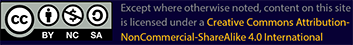 Consignes pour utiliser ce document
1- Allez dans fichier 
2- Téléchargez le fichier en utilisant les logiciels PowerPoint (Microsoft) ou Slide (Google)
3- Éditez la carte pour la modifier à votre guise
4- Sauvegardez la carte pour l’utiliser ultérieurement